Avocado
SIMONA GODÁLOVÁ
Avocado
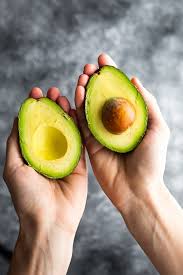 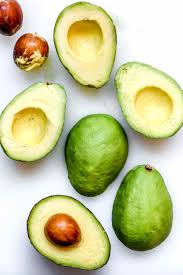 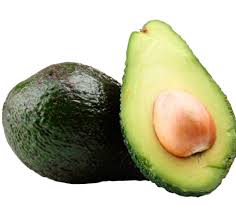 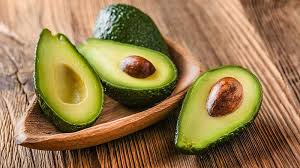 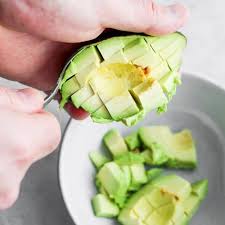 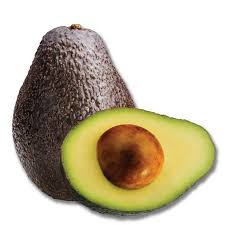 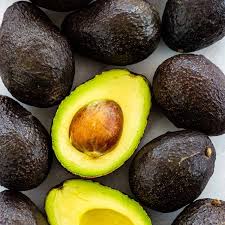 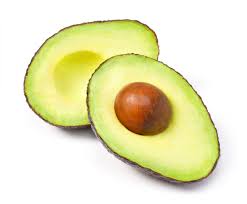 Avocado
The avocado, a tree likely originating from south central Mexico, is classified as a member of the flowering plant family Lauraceae.
The fruit of the plant, also called an avocado (or avocado pear or alligator pear), is botanically a large berry containing a single large seed.
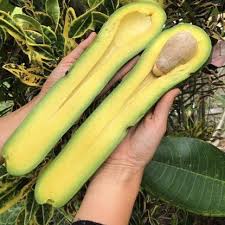 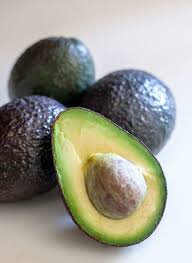 Avocado - Food
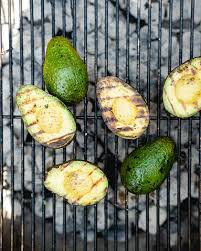 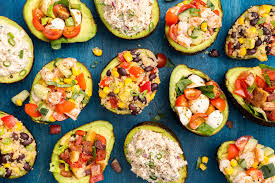 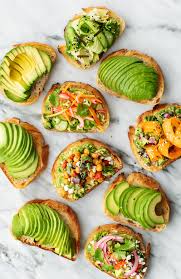 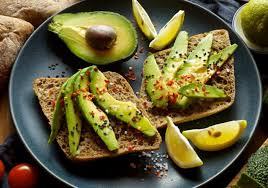 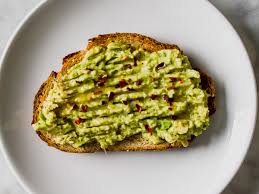 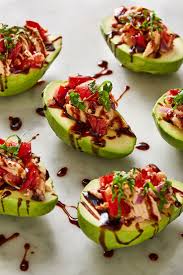 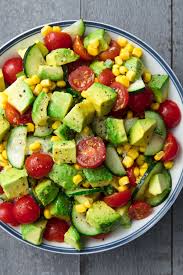 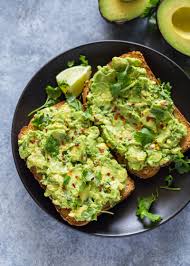 Avocado
A common technique to germinate avocados at home is to poke the avocado with toothpicks and leave it partially submerged in indirect light
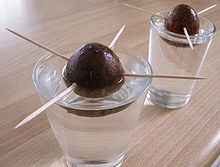 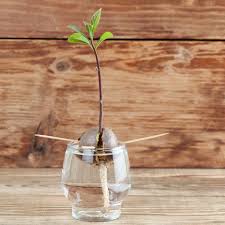 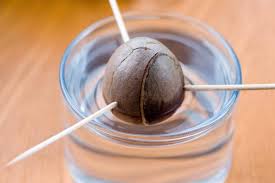 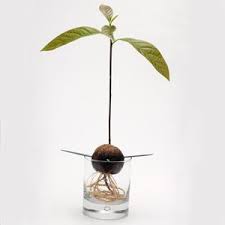 Avocado
First international air shipment of avocados from Los Angeles, California, to Toronto, Ontario, for the Canadian National Exhibition
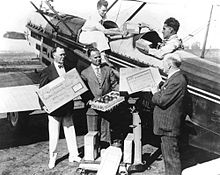 Thank you!